The 10 Chromebook Commandments
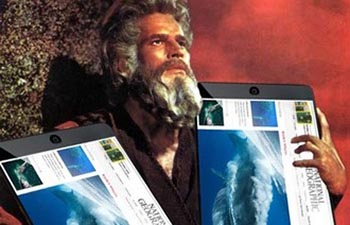 No food, drinks or bubblegum in class
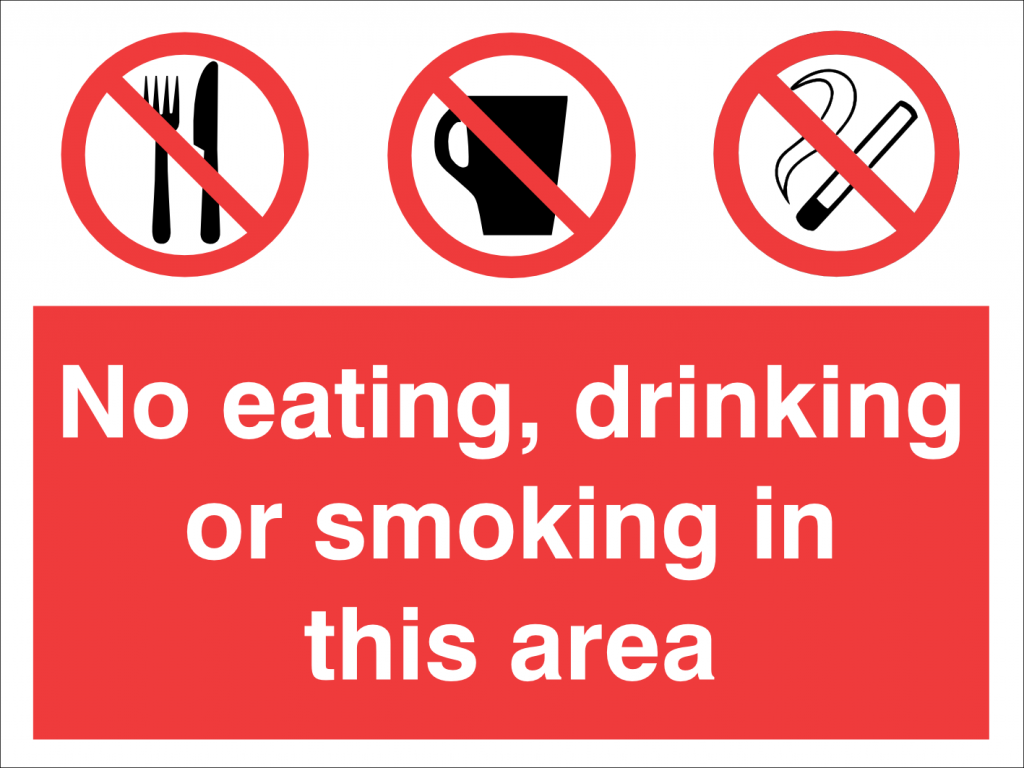 Always carry your Chromebook with 
2 hands
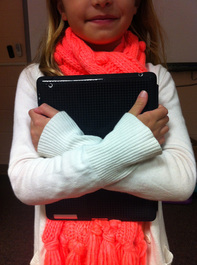 Never throw, toss or swing a chromebook
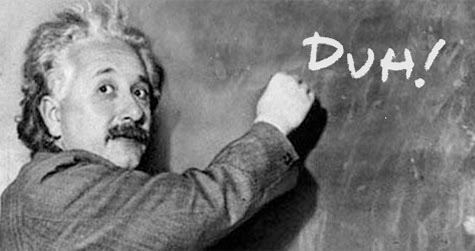 Only use your own chromebook account
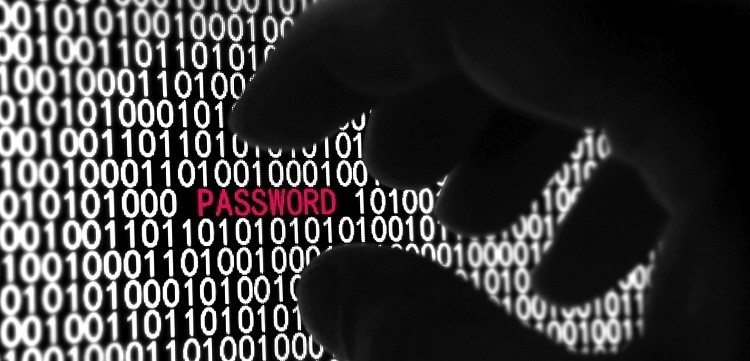 Always Log out/sign out before putting your chromebook away
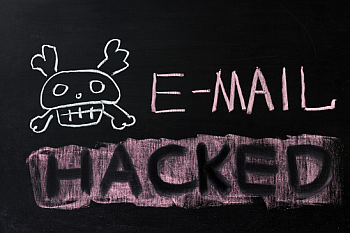 Only use your assigned chromebook
Wait for your number to get your chromebook
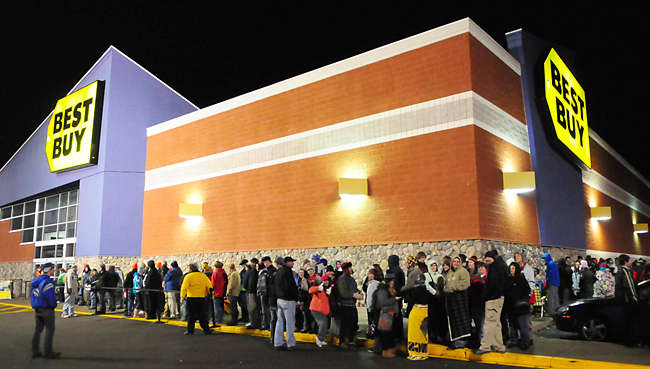 Keep your chromebook muted or use headphones
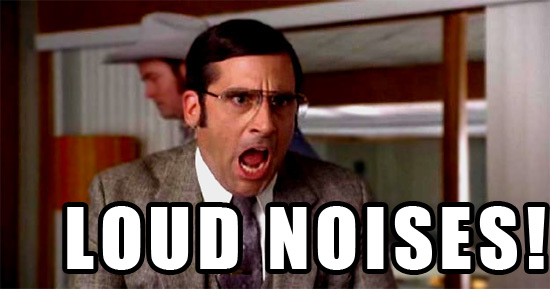 No social media
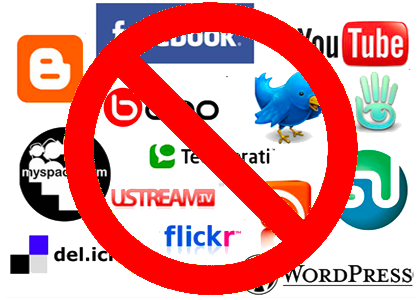 Unless you are   otherwise instructed by your teacher
Use your Chromebook appropriately
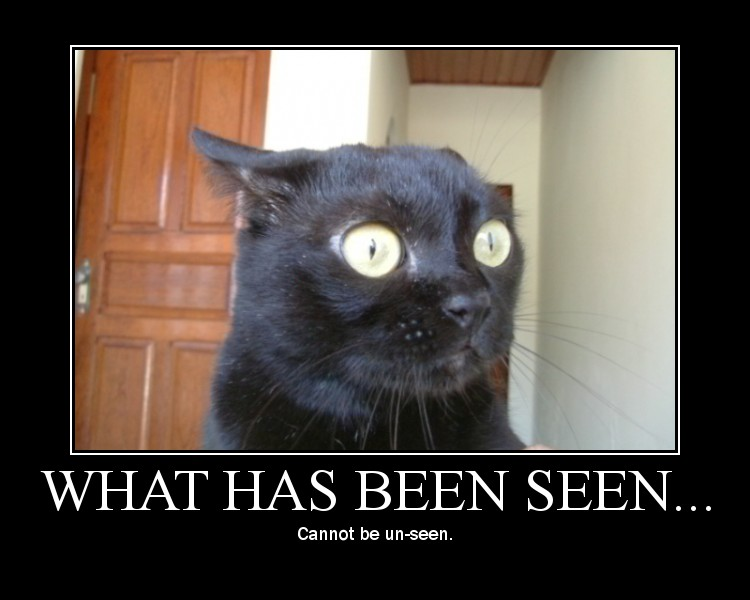 If you don’t have a google docs icon
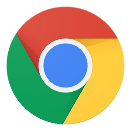 Open Google Chrome 	by clicking the icon
It should be on the bottom left   
Go to google.com
Click the set of squares in the top right
Click on Drive
Click on Create in the red box on the top left
Click on Documents

Now you should be at step C
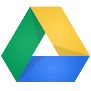 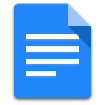